INTERNET GOVERNANCE AND OPEN SOURCE SOFTWARE


PRESENTATION BY SEAPARO PHALA
CIO,  DEPARTMENT OF ARTS AND CULTURE
Overview
What is Internet Governance
Internet Governance Issues
African Declaration on Internet Rights and Freedoms
Linkages between internet rights and open sources software
South African Policy on Open Source Software
Using Open Source to contribute towards growth of the Digital Economy
Conclusion
What is Internet Governance
No one owns  the internet, hence the need for internet governance

“The development and application by Governments, the private sector and civil society, in their respective roles, of shared principles,  norms, rules, decision-making procedures, and programmes that shape the  evolution and use of the Internet”

Simply put, internet governance refers to the processes that impact how the Internet is managed.
Internet Governance Issues
Internet Governance Issues … cont
African Declaration on Internet Rights and Freedoms
Key Principles of the Declaration:-
Openness
Internet Access and Affordability
Right to Information
Freedom of Assembly and Association and the Internet
Cultural and Linguistic Diversity
Privacy and Personal Data Protection
Security, Stability and Resilience of the Internet 
Marginalised Groups and Groups at Risk
Right to Due Process
Democratic Multi-stakeholder Internet Governance
Gender Equality 
Source: http://www.africaninternetrights.org/
Linkages between Open Source Software and Internet Rights
The two are not mutually exclusive
Openness
Open Standards
Free as in freedom 
The internet is a major base for distribution of OSS
OSS contributes towards accessibility of the internet and innovation
South African OSS Policy
The South African Government will implement FOSS unless proprietary software is demonstrated to be significantly superior
Government will migrate current proprietary software to FOSS whenever comparable software exists
All new software developed for or by the Government will be based on open standards, adherent to FOSS principles, and licensed using a FOSS license where possible
Government will ensure all Government content and content developed using Government resources is made Open Content
Government will encourage the use of Open Content and Open Standards within South Africa
Towards Digital Economic Growth
The digital/internet economy currently contributes 2,5 % to the South African GDP
South African government spends billions annually on software and a bigger chunk leaves the country
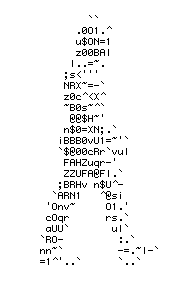 Findings of the Report on the Impact of Internet Regulation on Investment commissioned by Google. Government Actions or Initiatives that would impact Investment Decisions:-
The Government:-
is open minded about new business models (e.g sharing economy)
protects freedom of expression on the internet
invests in education and digital skills boosting (e.g. literacy, high tech)
invests/enables investing in the internet and mobile infrastructure
activates policies aimed at reducing taxes and fees for end internet and mobile users
promotes open data use
adopts policies aimed at liberalizing mobile payments
facilitates policies enabling access to spectrum and backhaul
releases transparent regulatory roadmaps and holds public consultations on all new legislative proposals on  internet/mobile regulation
Culture meets Digital
Initiatives at the Department of Arts and Culture
Drive towards FOSS  technologies to implement government policy and legislative requirements
FOSS used for core systems, amongst others:-
Enterprise Content Management
National Automated Archival Information Retrieval System  (NAAIRS)
New National Archives Website, DAC Website and Intranet on Drupal
South African Heritage Resources Information Retrieval System (SAHRIS)
Linux Desktops at the National Library of SA
What is to be done by Drupalists?
Talk about successful FOSS implementations in government and elsewhere
Mobilise towards an active non-governmental community to engage and challenge government on OSS and internet policy matters
Actively get involved in the  internet governance debate through the various fora and organisations e.g Internet Society, Internet Governance Forum
SOFTWARE and INTERNET FREEDOM IN OUR LIFETIME!
Thanks you!

Contact:
Seaparo Phala
Cell:  082 389  9023
Email:  Seaparo.Phala@dac.gov.za
Twitter: @SeaparoP